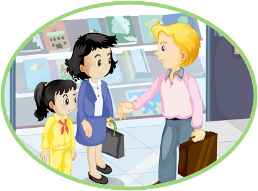 人教精通版五年级上册
Unit4 Where do you work?
WWW.PPT818.COM
>>Warm-up
Let’s sing
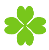 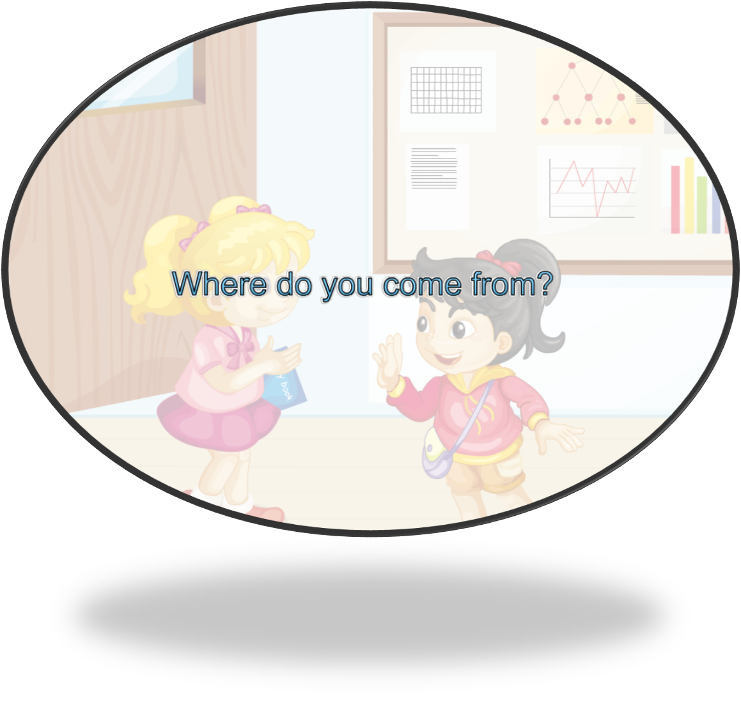 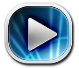 >>Review
Play a game
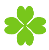 快速抢答
job
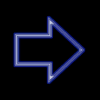 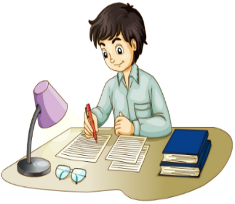 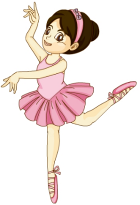 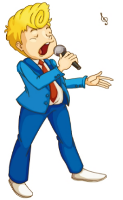 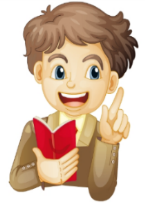 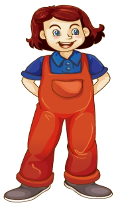 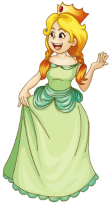 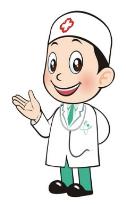 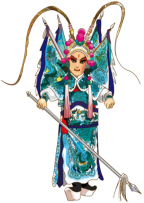 >>Lead-in
Look and say
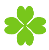 What’s her job?
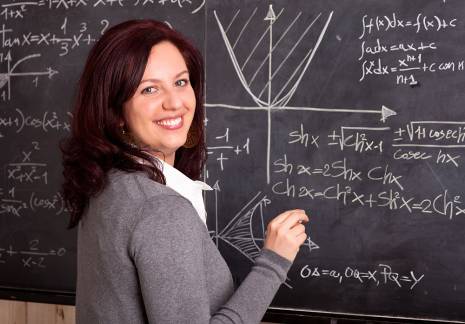 She is a teacher. She works in a school.
work
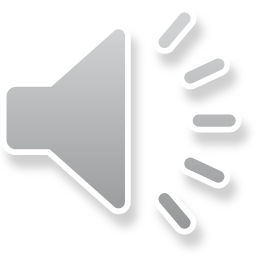 >>Presentation
Look and say
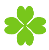 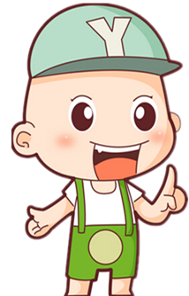 Now you are a teacher. Where do you work?
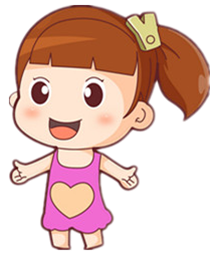 I am a teacher. I work in a school.
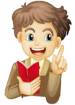 >>Presentation
Look and say
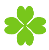 Where do you work?
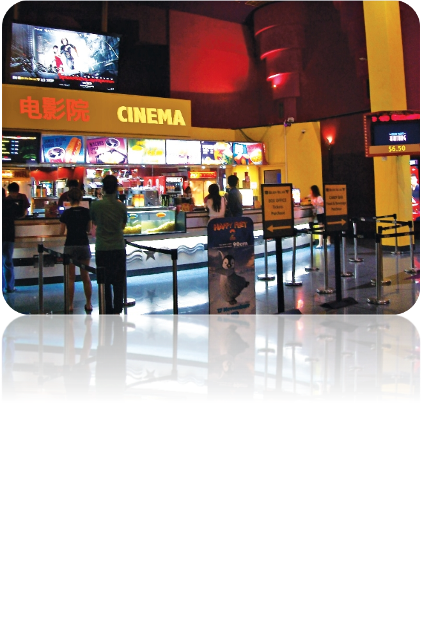 cinema
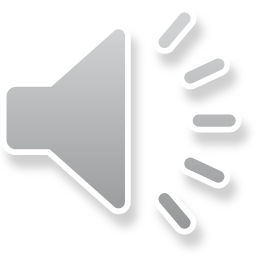 I work in a cinema.
>>Presentation
Look and say
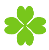 Where do you work?
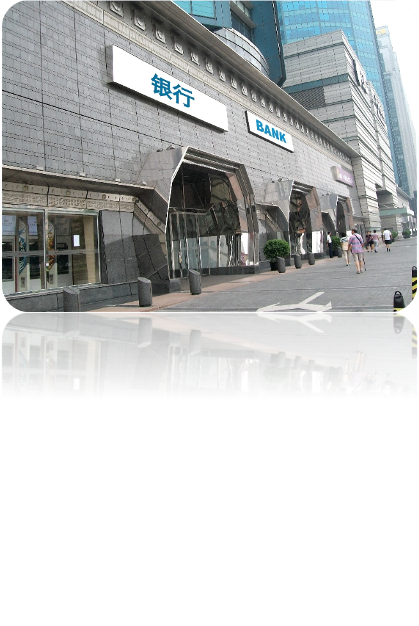 bank
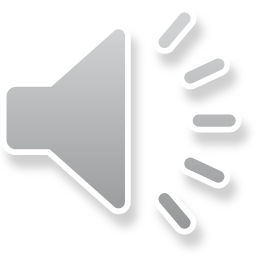 I work at the Bank of China.
>>Presentation
Look and say
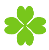 Where do you work?
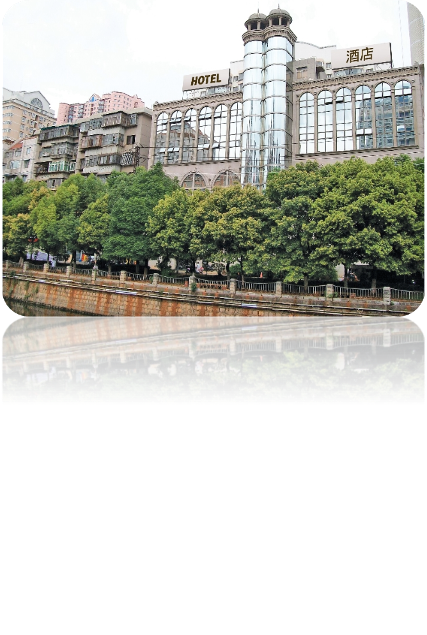 hotel
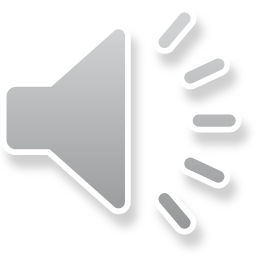 I work in a hotel.
>>Presentation
Look and say
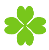 You are students. You study in our school.
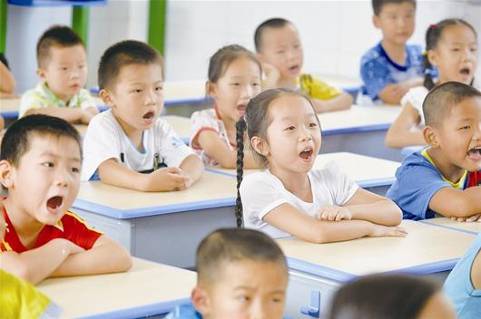 study
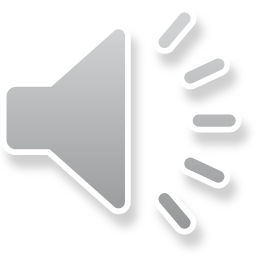 >>Presentation
Look and say
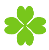 Where do you study?
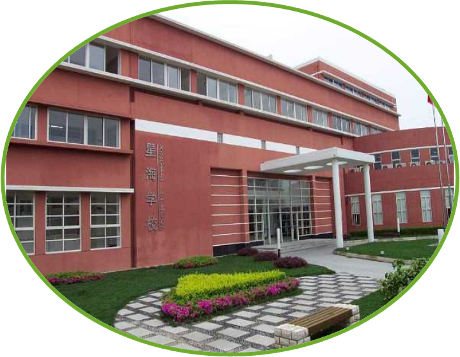 I study at Xinghai School.
>>Presentation
Let’s watch
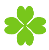 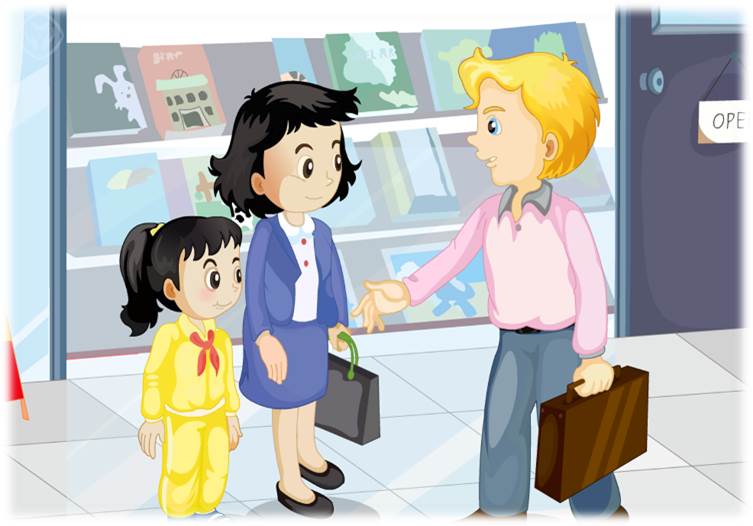 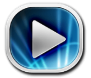 >>Presentation
1. Where does Mrs Wu work now? 
2. Where does Mr White work now? 
3. Where does Mrs Wu’s daughter study now?
Read and answer
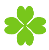 She works in Beijing Cinema.
He works at the Bank of China.
She studies at Sunny School.
>>Presentation
Just talk
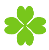 Listen and imitate
Mr White: Hi, Mrs Wu! Nice to see you again.
  Mrs Wu: Nice to see you, too!
Mr White: Where do you work now?
  Mrs Wu: I work in Beijing Cinema. How about you?
Mr White: I work at the bank of China.
Mr White: How about your daughter? Where do you 
                  study now?
Daughter:  I study at Sunny School.
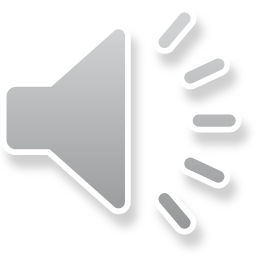 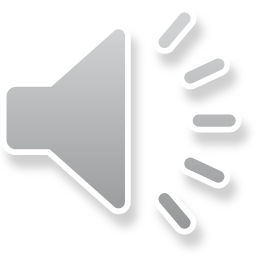 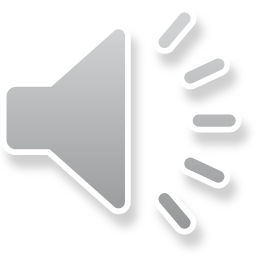 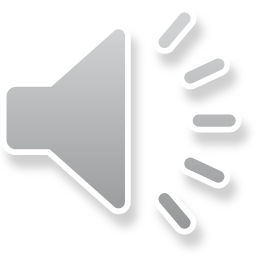 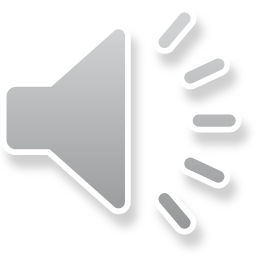 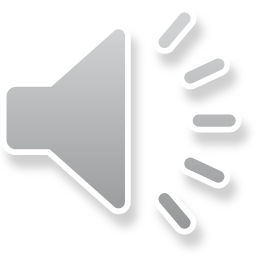 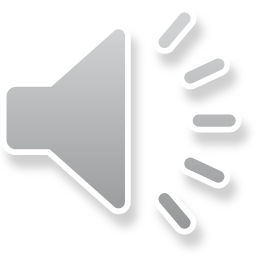 >>Practice
开始
Learning tip :
Read it by yourself for one minute .
自读对话一分钟。
一分钟倒计时
60
10
10
50
自己读对话，比一比看谁能在一分钟内读完，并且读得准确、流利！
20
20
40
30
30
>>Practice
Show time
小组合作，练习对话并表演，其他同学评价。
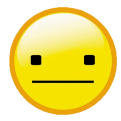 OK!
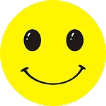 Great!
Super!
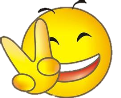 >>Practice
Look and match
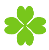 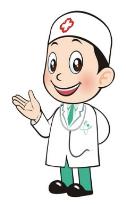 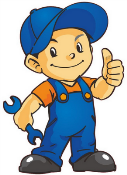 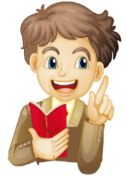 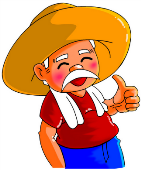 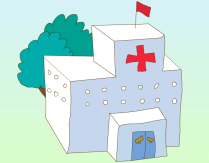 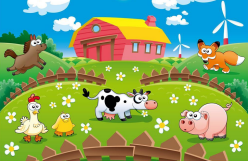 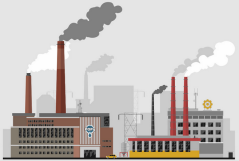 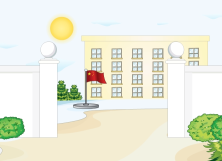 >>Practice
Let’s act
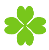 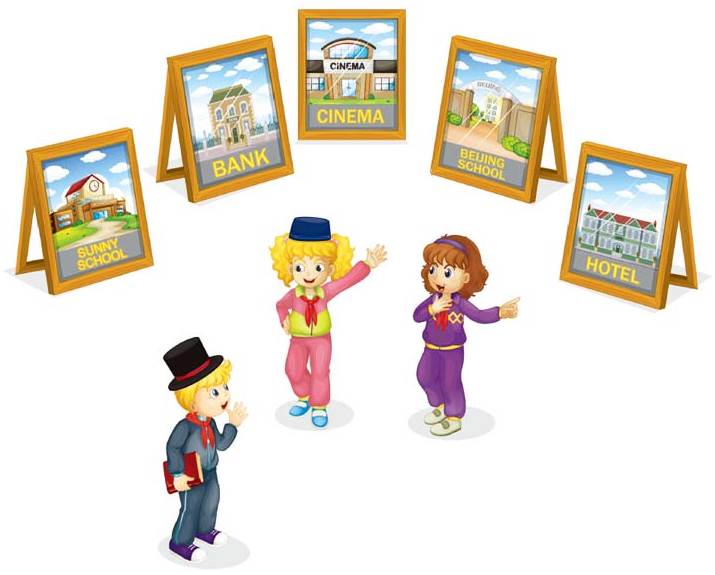 1
Where do you study?
3
Where do you work?
4
2
I work in a hotel.
I study at Beijing School.
>>Practice
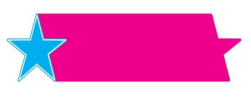 Group work
活动
首先，每位学生为自己设计一个身份卡片，如： I’m _______. I work _________. 然后，以小组为单位，组长将组员的卡片收上来，打乱顺序发给不同的学生，学生根据自己手中的卡片内容，自选搭档进行对话练习，如：—What’s your job? —I’m a ____.  —Where do you work? —I work in a _____.
in a factory
a worker
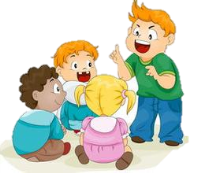 >>Summary
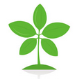 本课的重点单词：
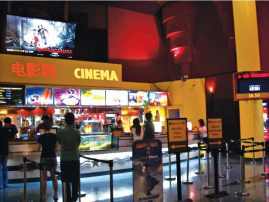 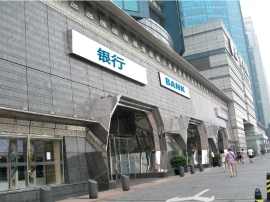 hotel
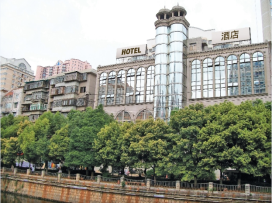 cinema
bank
>>Summary
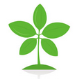 如何询问他人工作和学习近况？
—Where do you work/study now?
—I work/study in/at …
>>Homework
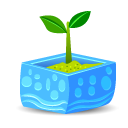 1.观看课文动画，按照正确的语音、语调朗读课文对话。2.查找更多与学过职业相关的工作场所。并将其英语表达记录在生词本中，或做成图文并茂的手抄报，与同学们共享。
3.预习 Lesson 21。
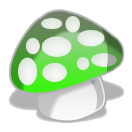